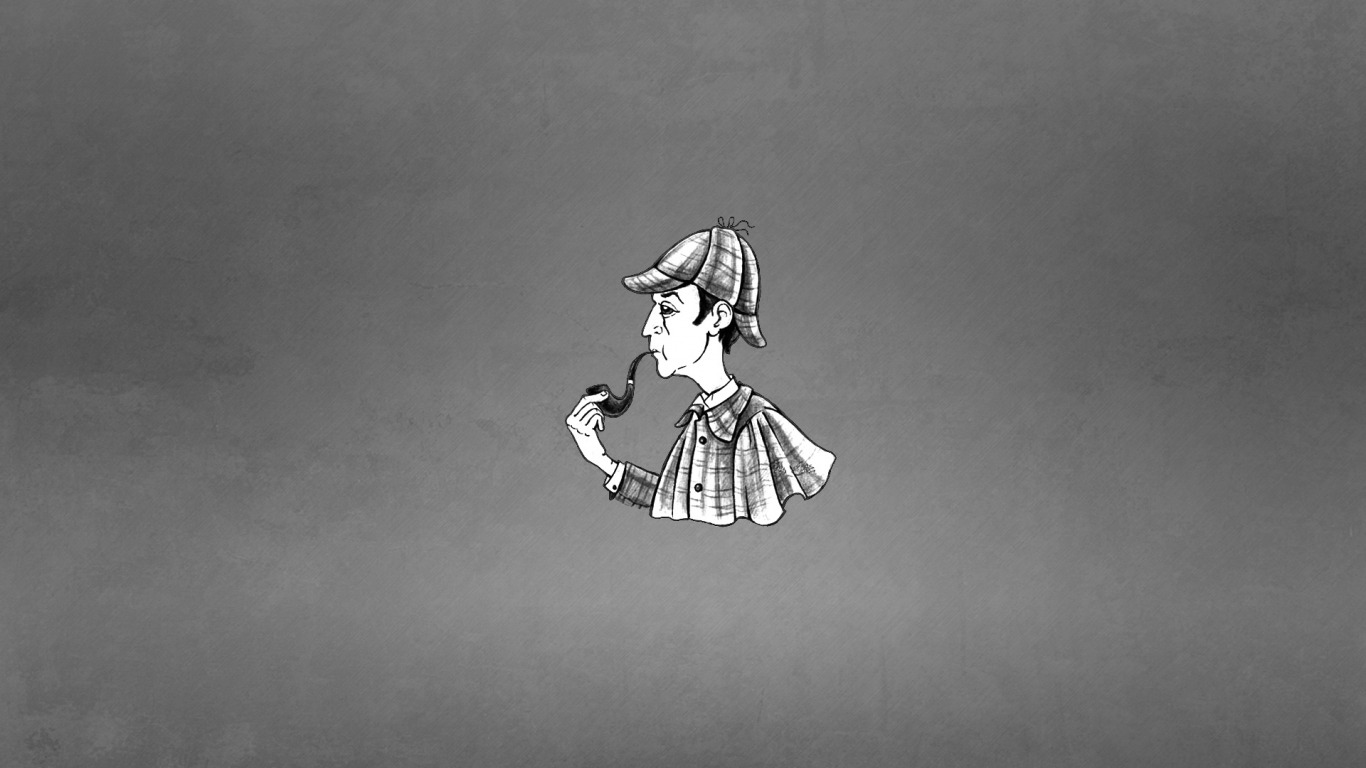 АНГЛИЙСКАЯ ГРАММАТИКА
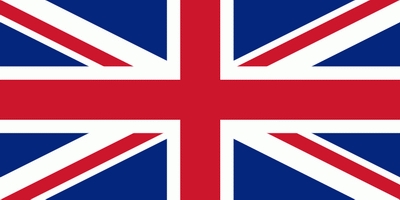 УРОК №1
МЕСТОИМЕНИЯ
ЭЛЕМЕНТАРНО
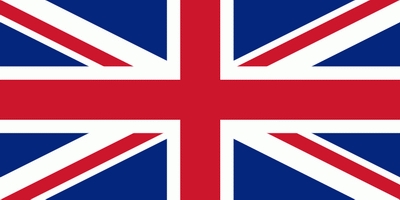 МЕСТОИМЕНИЯ
ИТАК, МЕСТОИМЕНИЯ В
 АНГЛИЙСКОМ СЛЕДУЮЩИЕ:
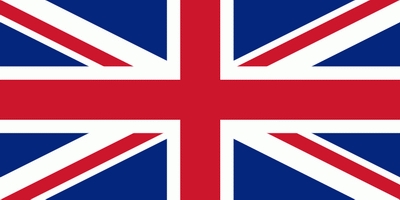 МЕСТОИМЕНИЯ
I
[ай]
Я
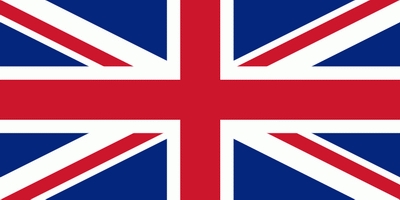 МЕСТОИМЕНИЯ
You
[ю]
Ты/Вы (вежливое обращение)
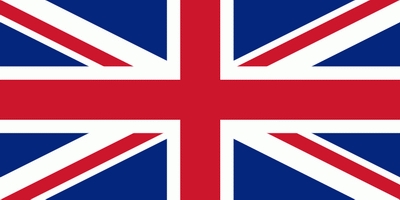 МЕСТОИМЕНИЯ
We
[ви]
Мы
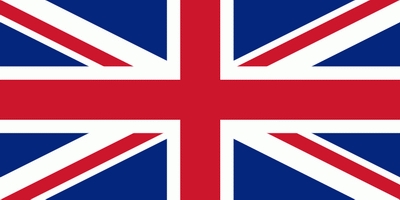 МЕСТОИМЕНИЯ
They
[Зэй]
Они
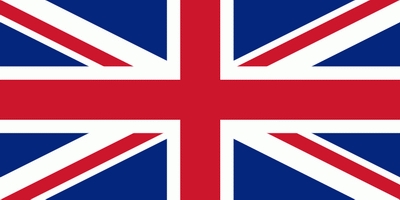 МЕСТОИМЕНИЯ
He
[хи]
Он
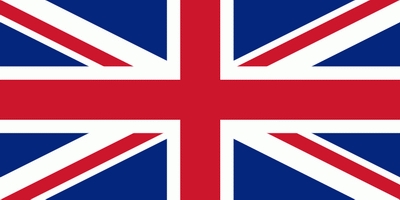 МЕСТОИМЕНИЯ
She
[щи]
Она
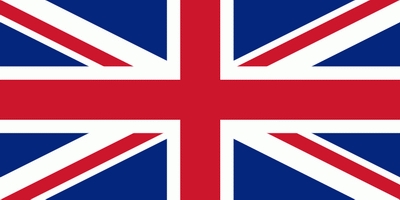 МЕСТОИМЕНИЯ
It
[ит]
Оно/ Это
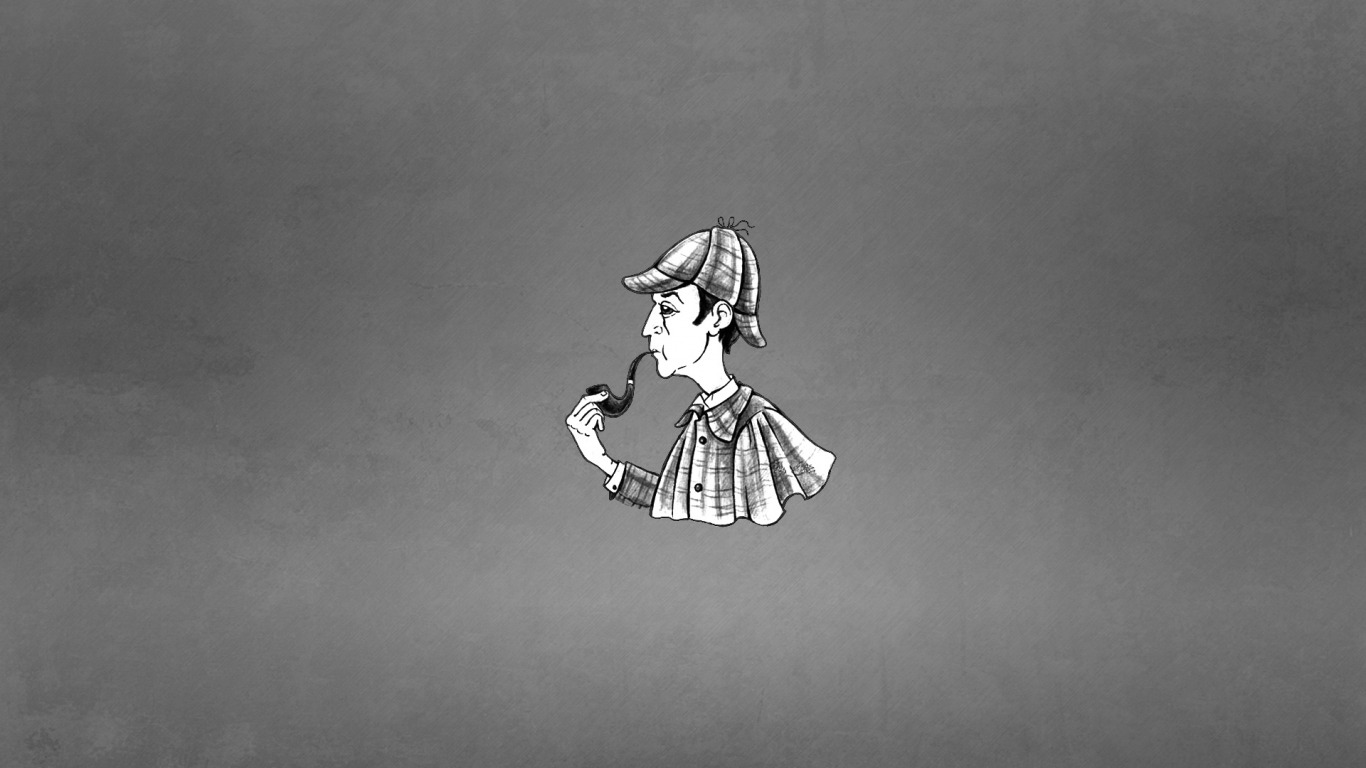 I - Я
You – Ты/Вы
We - Мы
They - Они
He - Он
She - Она
It – Оно/Это
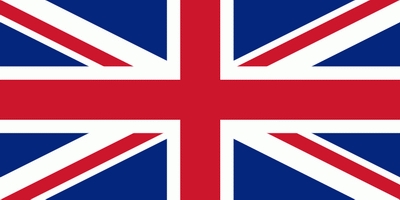 МЕСТОИМЕНИЯ